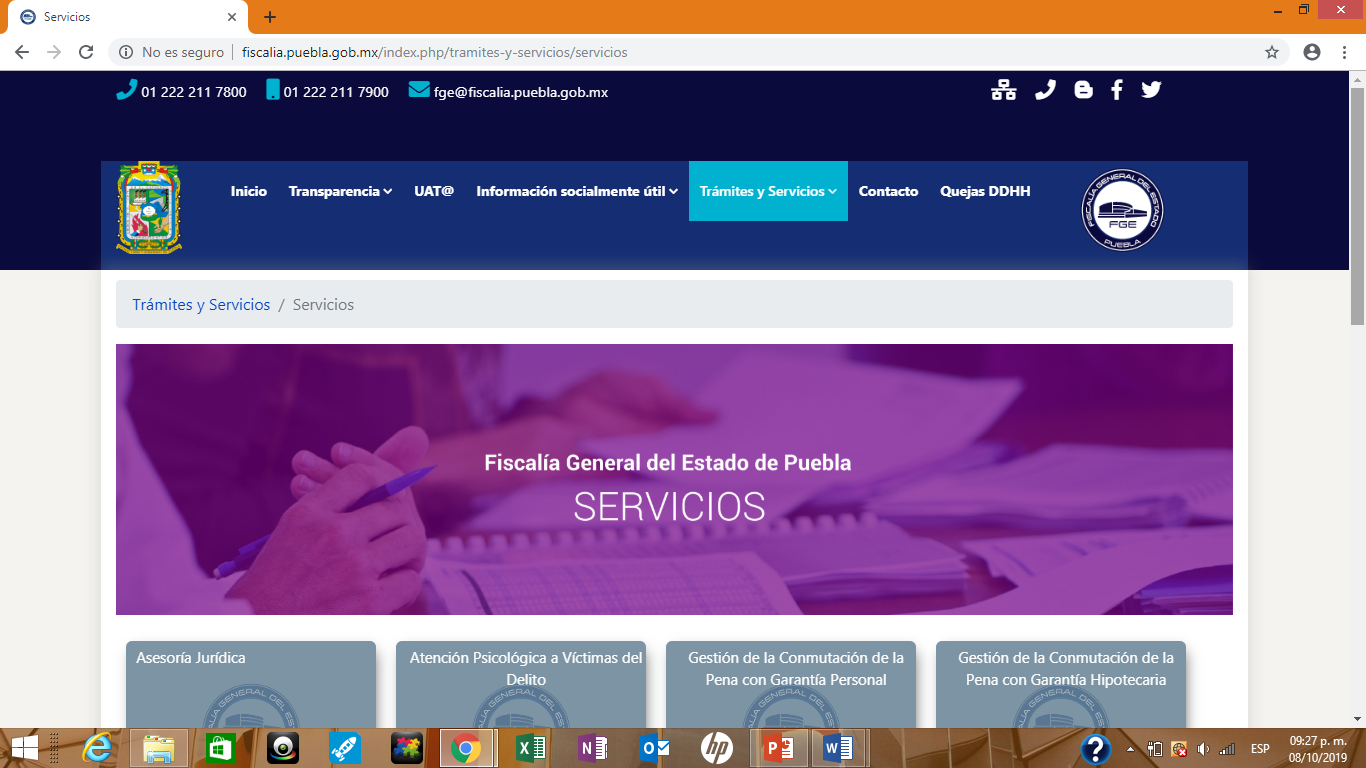 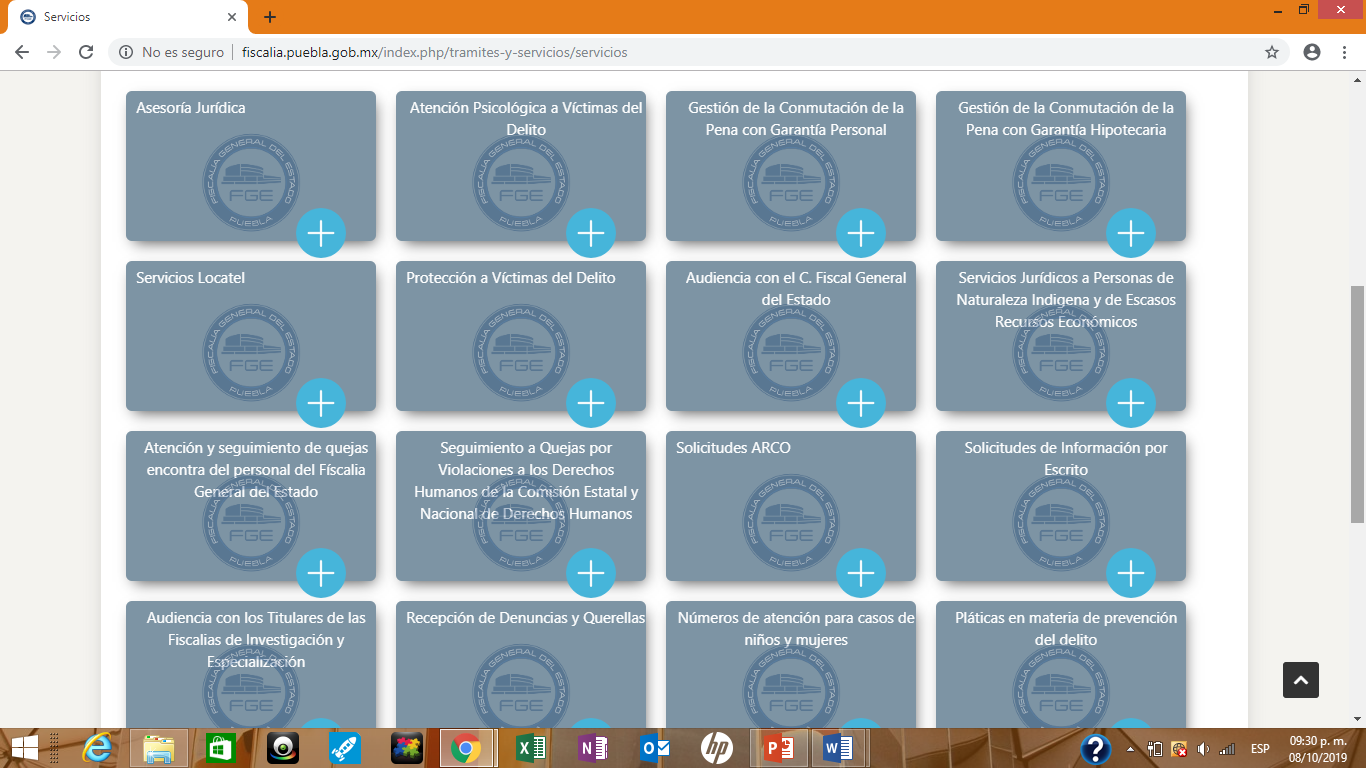 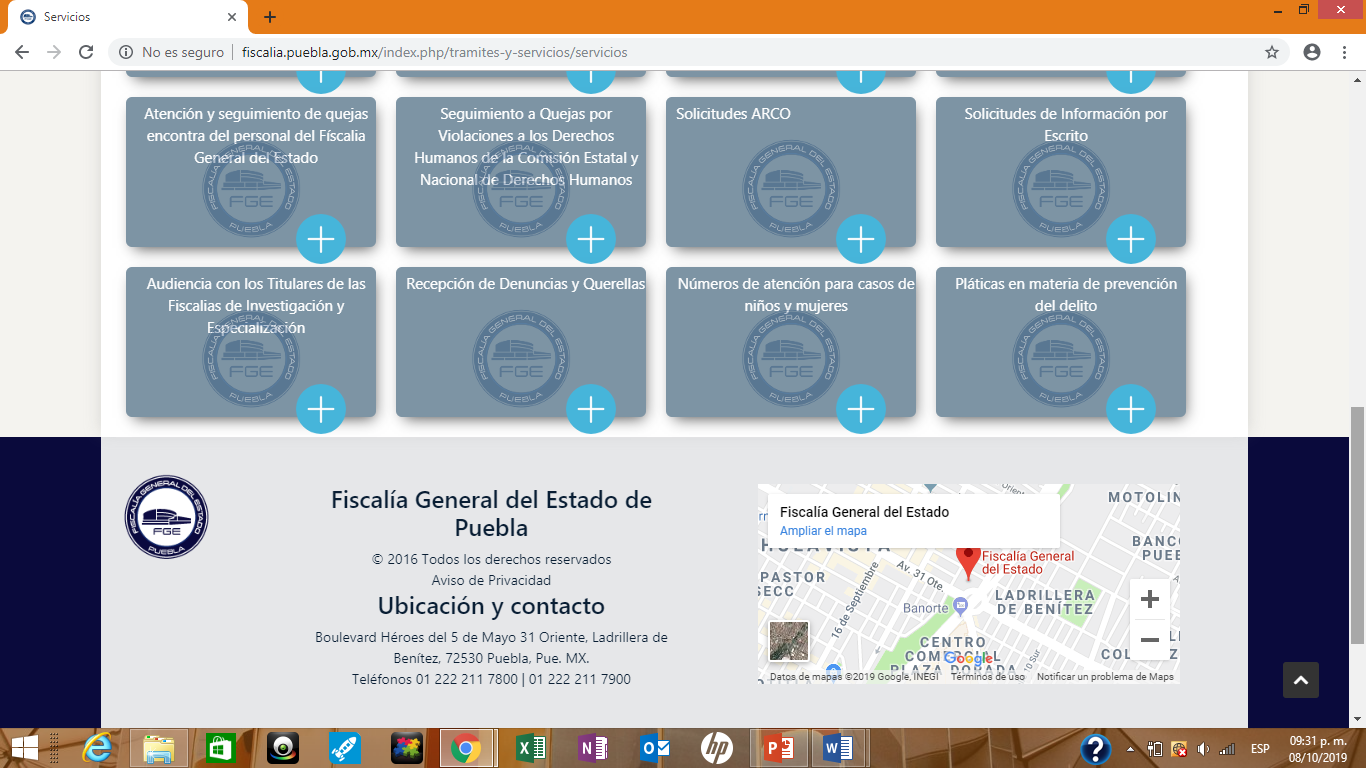 ASESORÍA JURÍDICA
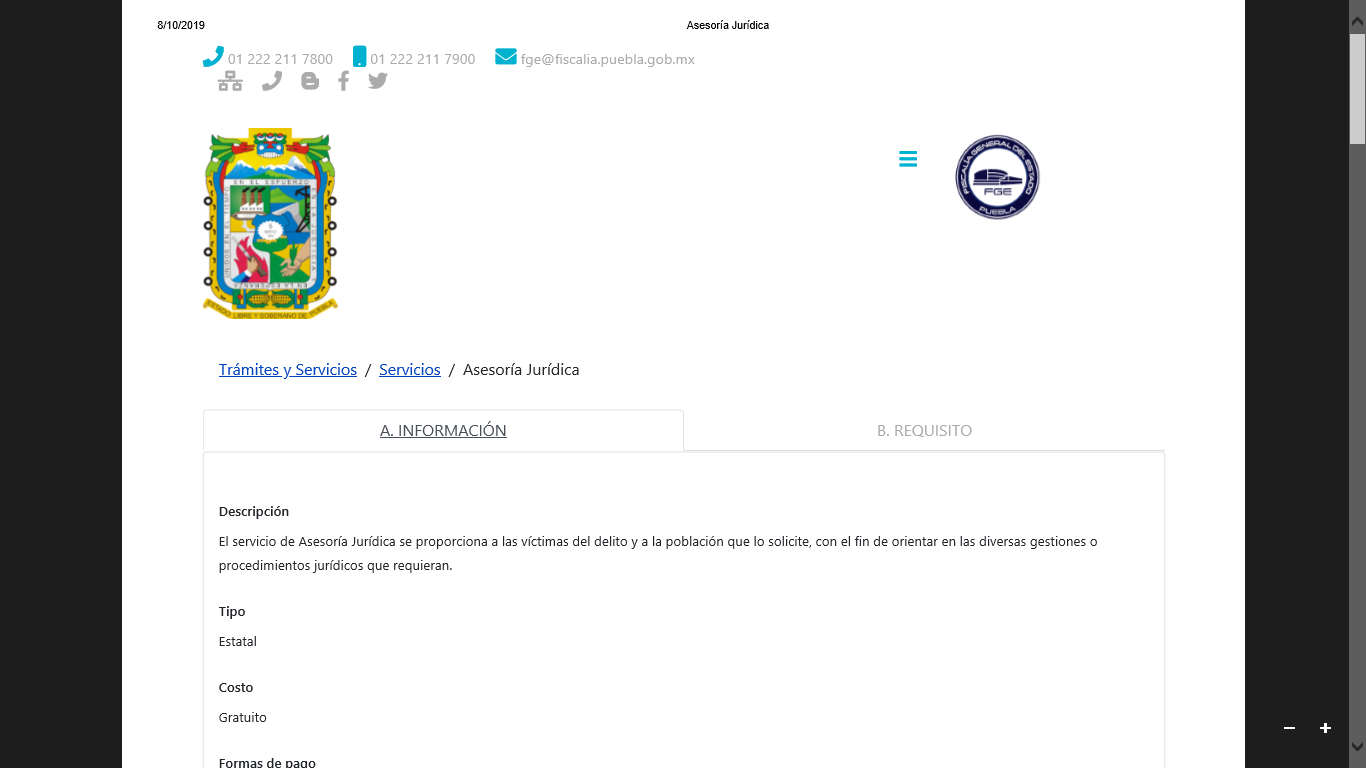 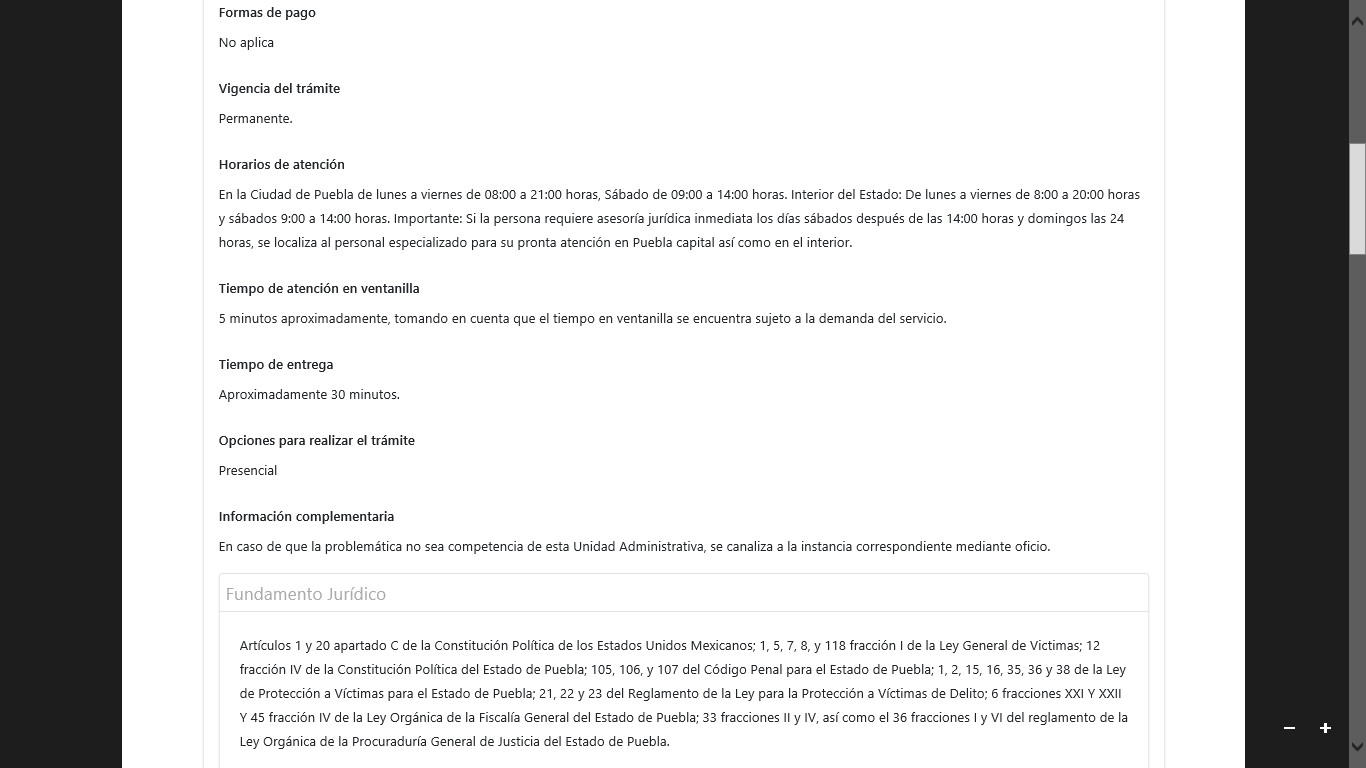 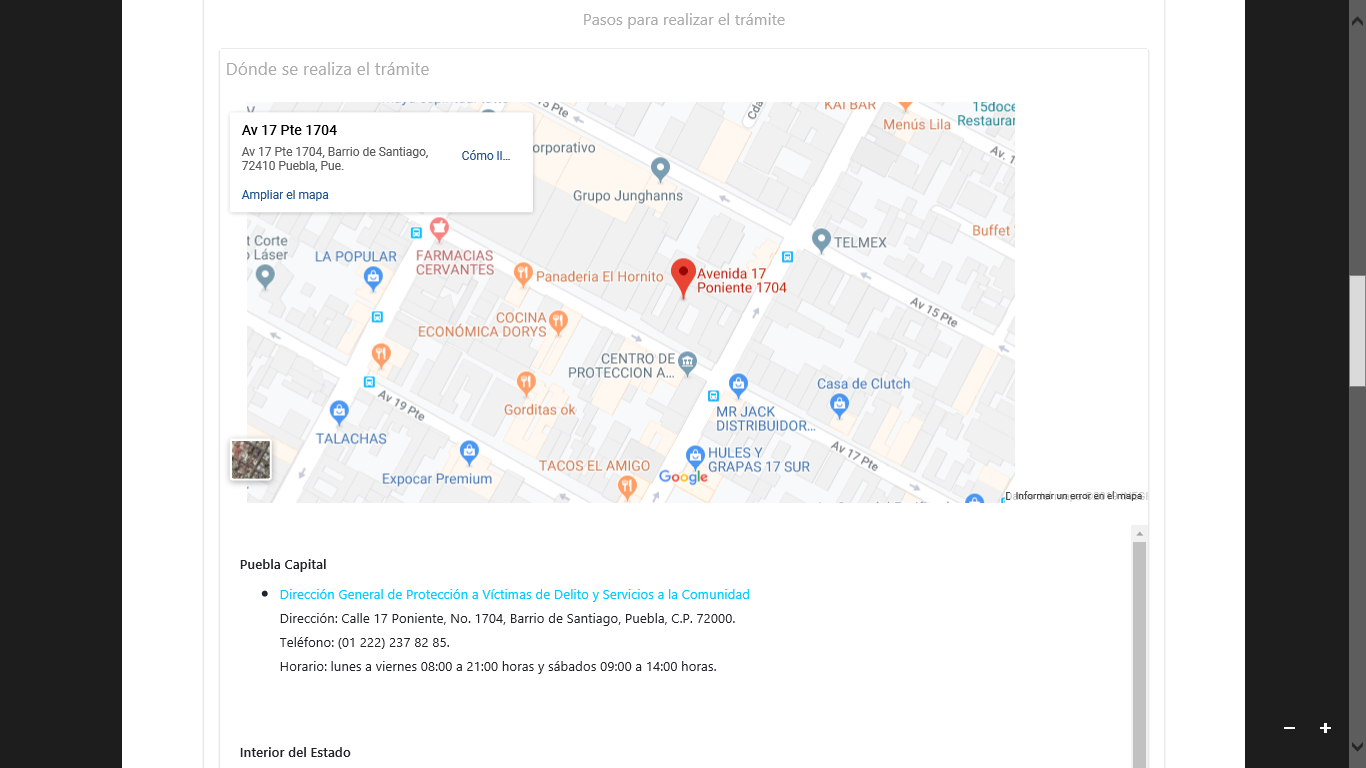 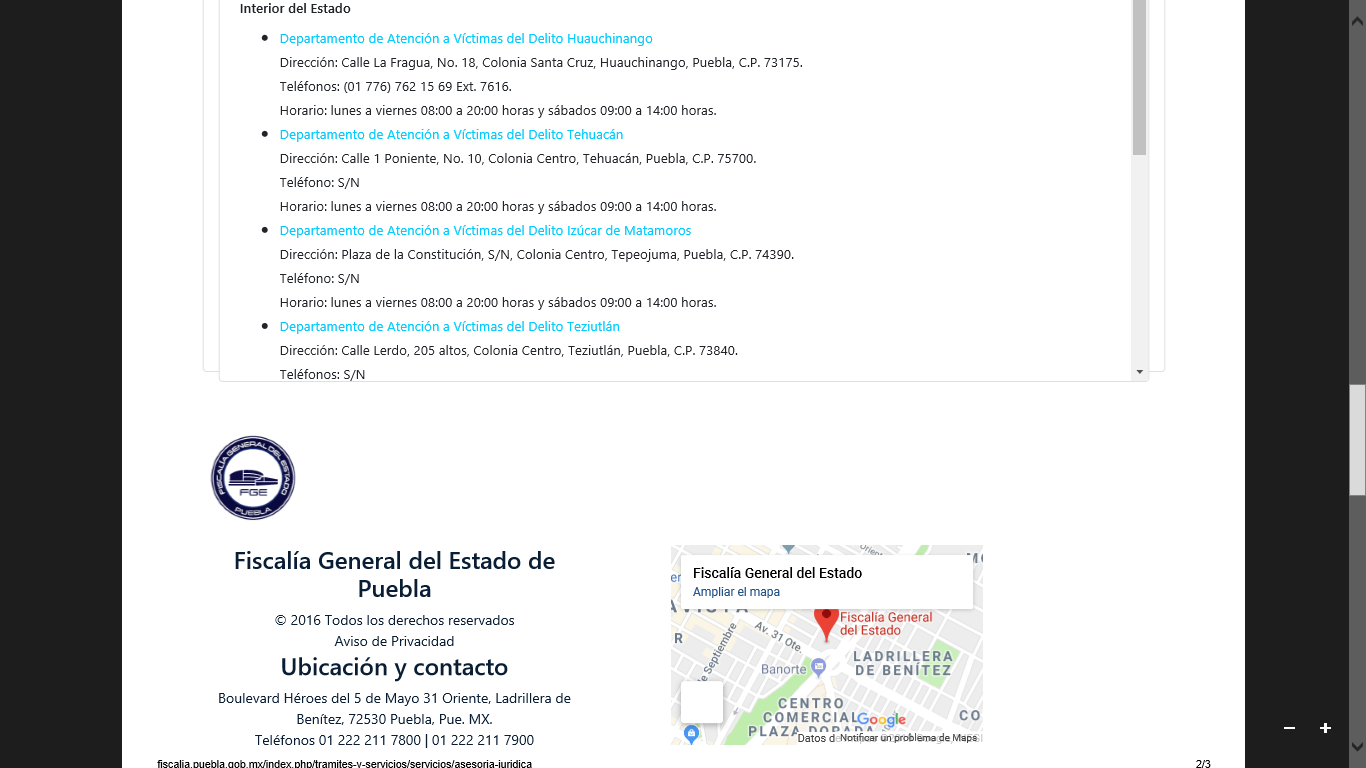 ATENCIÓN PSICOLÓGICA A VÍCTIMAS DEL DELITO
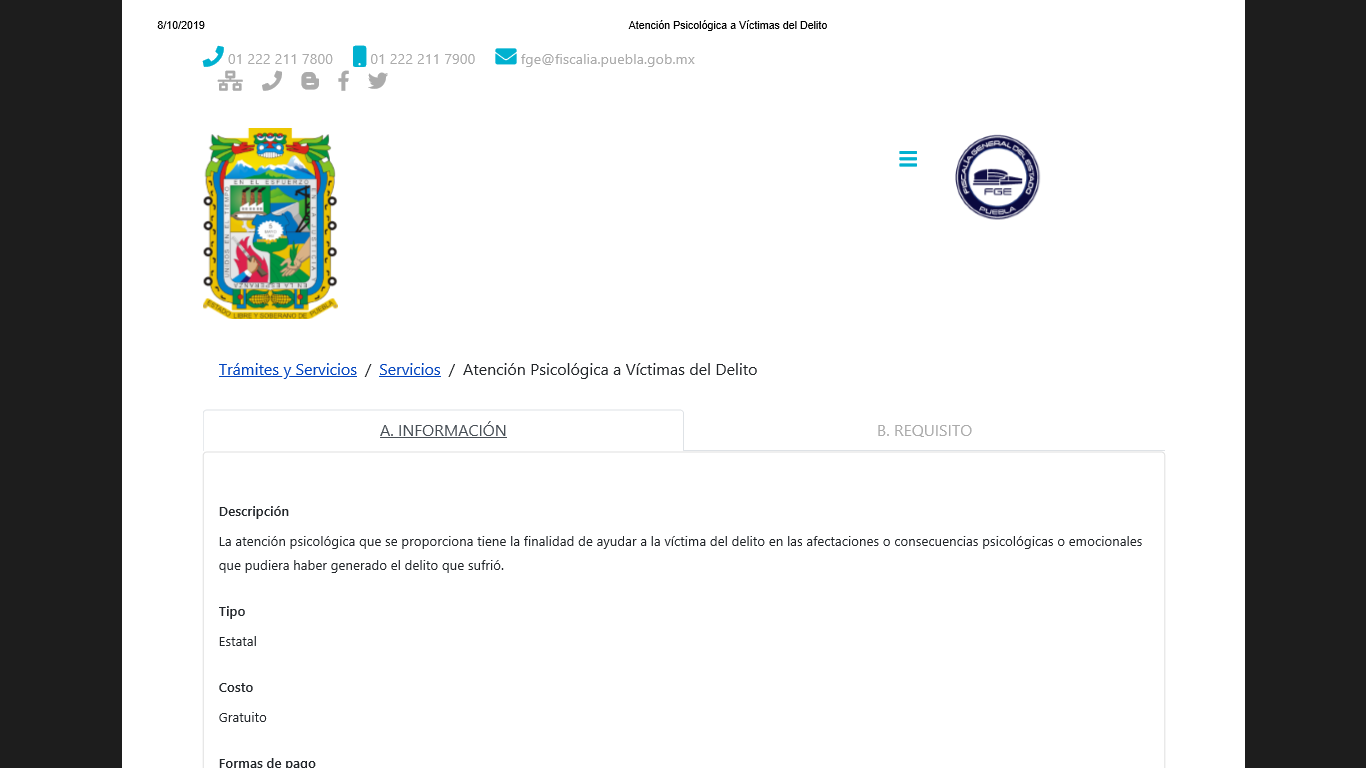 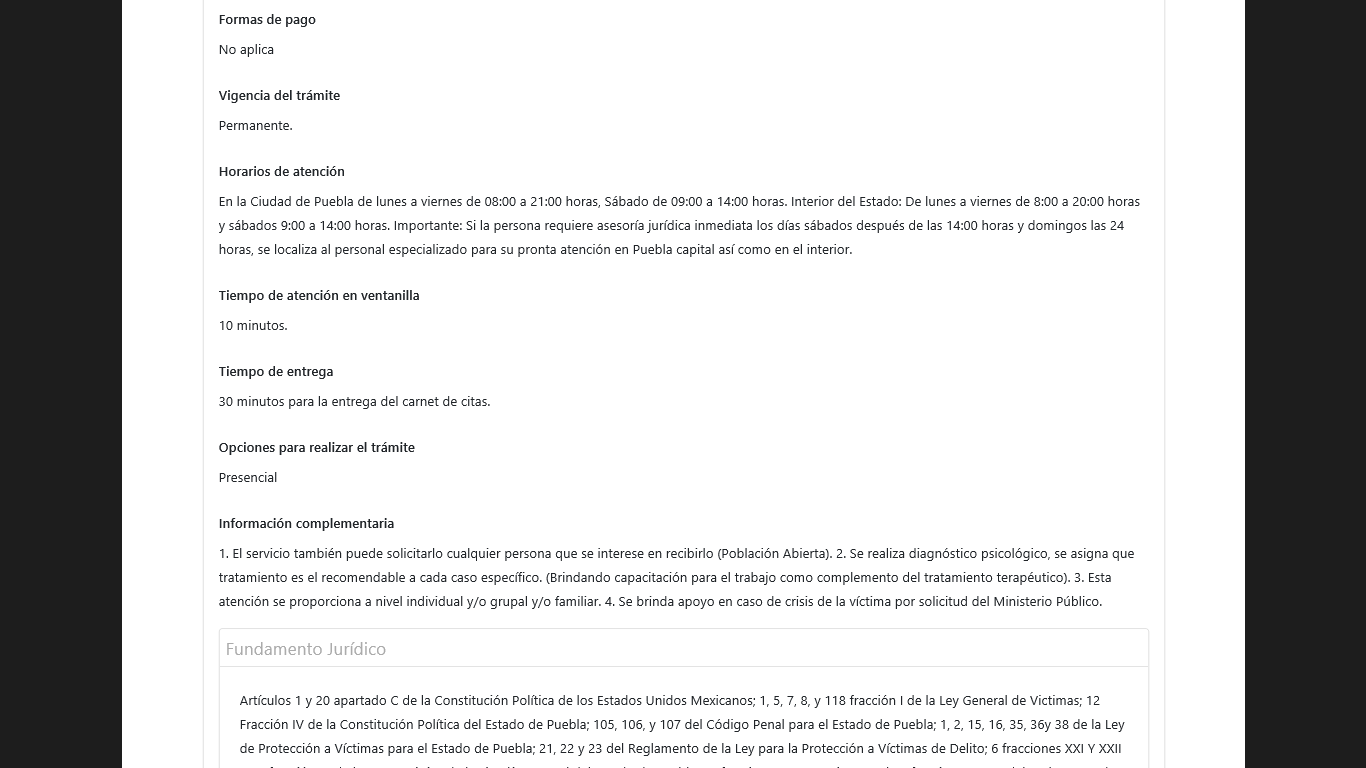 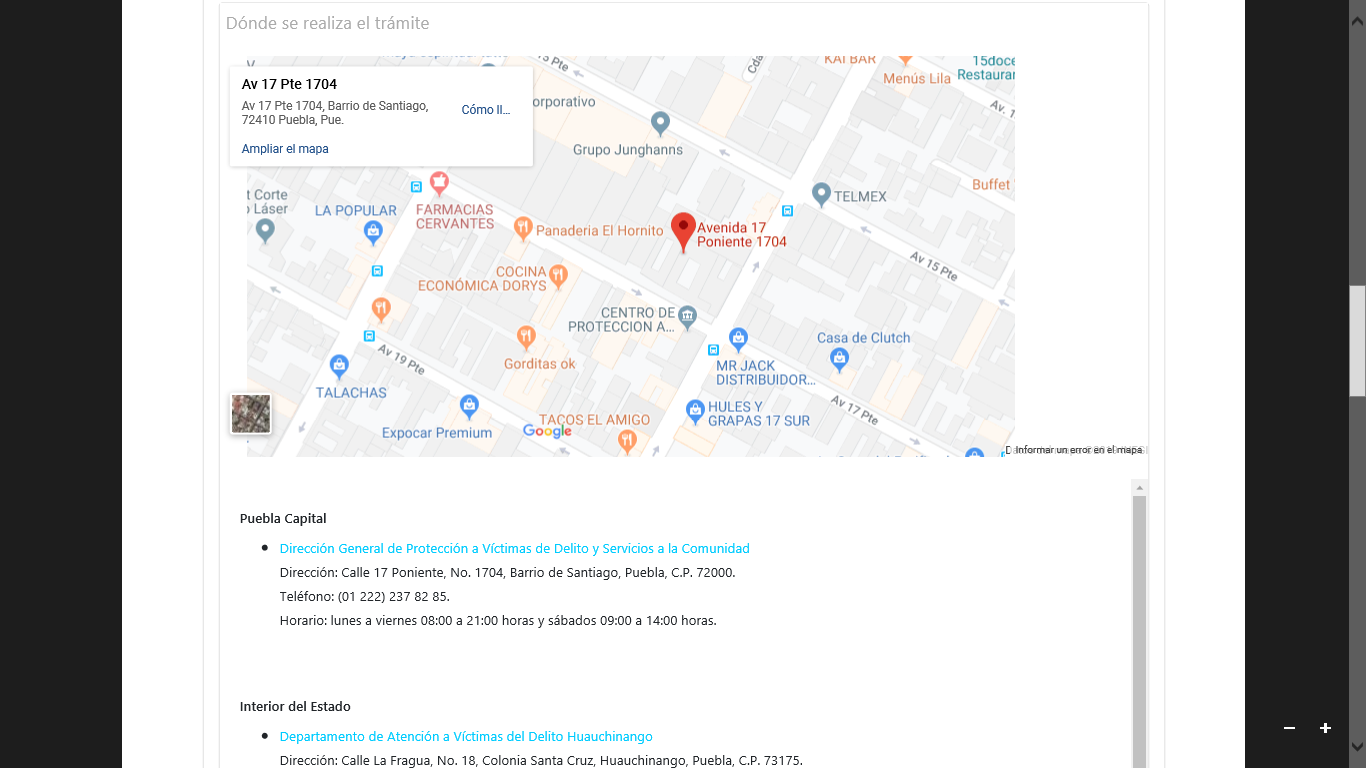 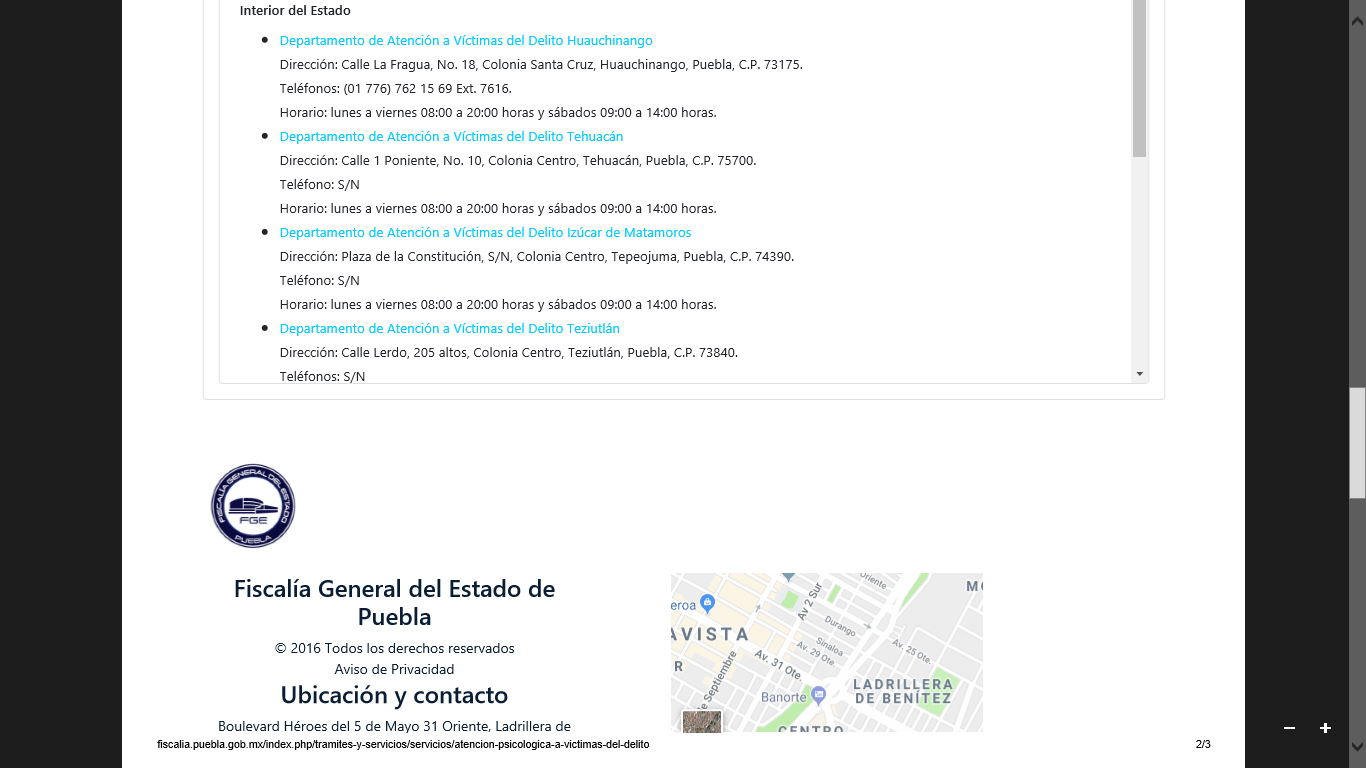 SERVICIOS LOCATEL
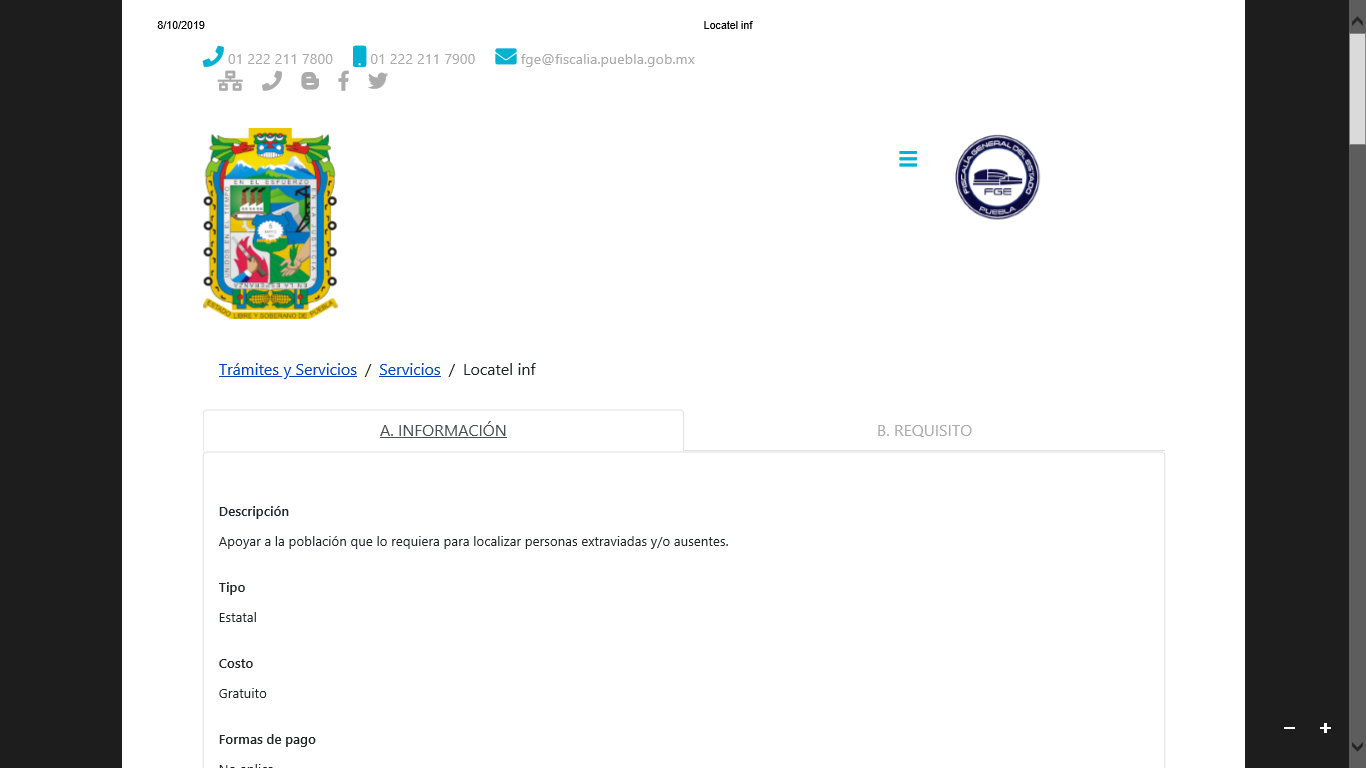 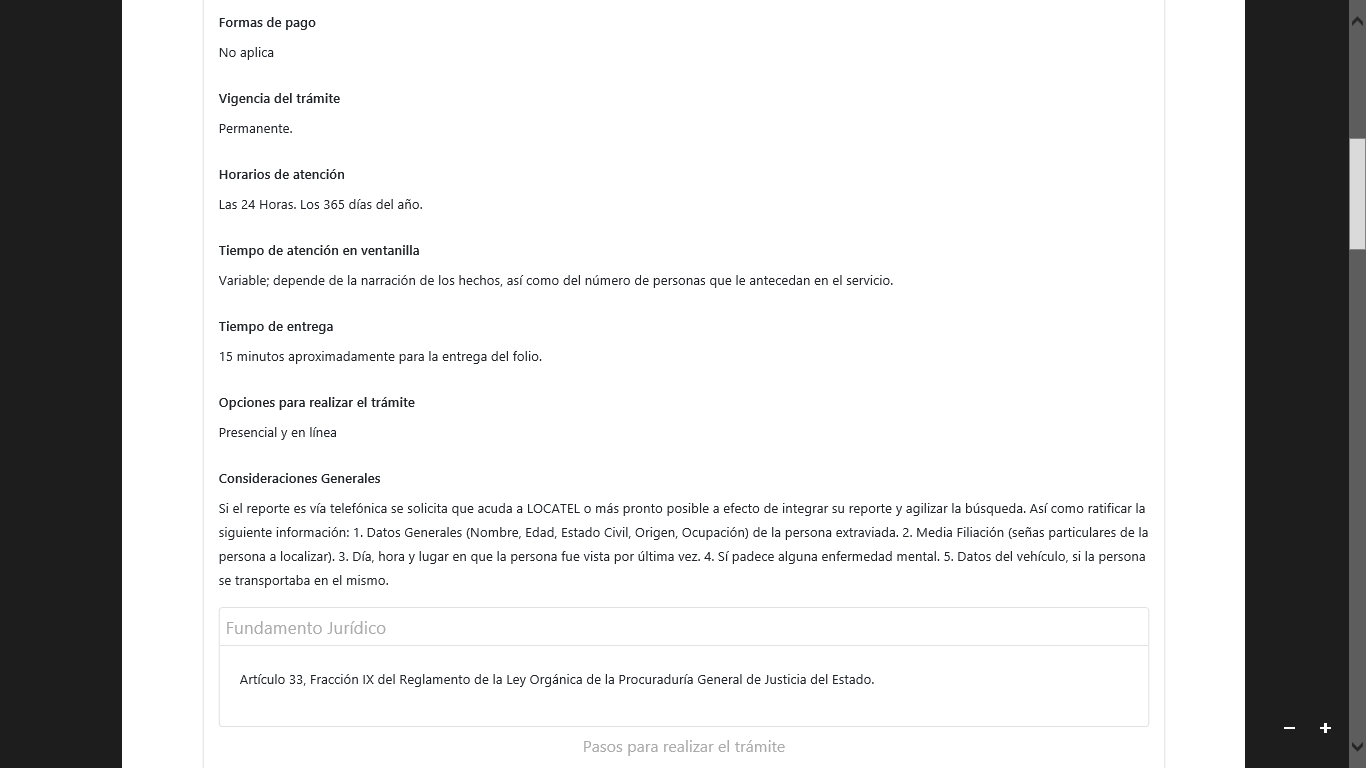 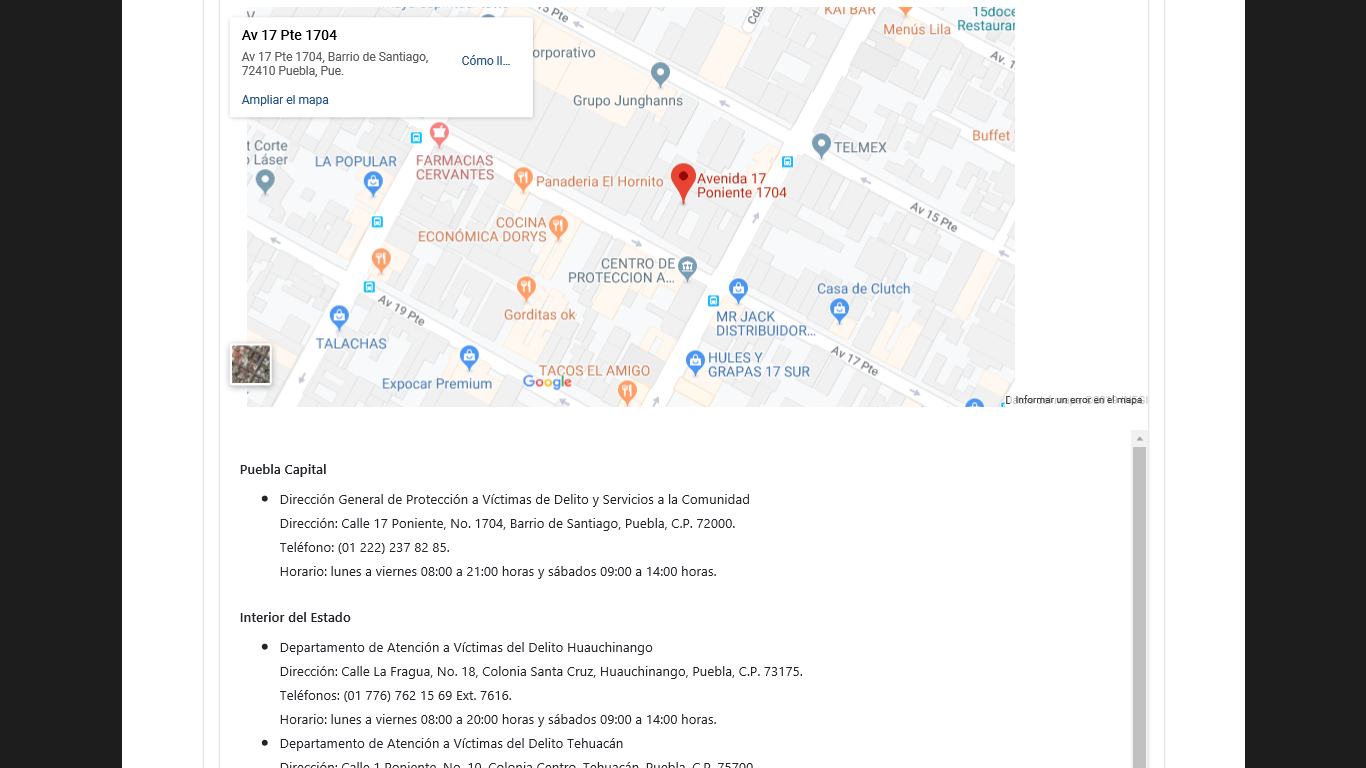 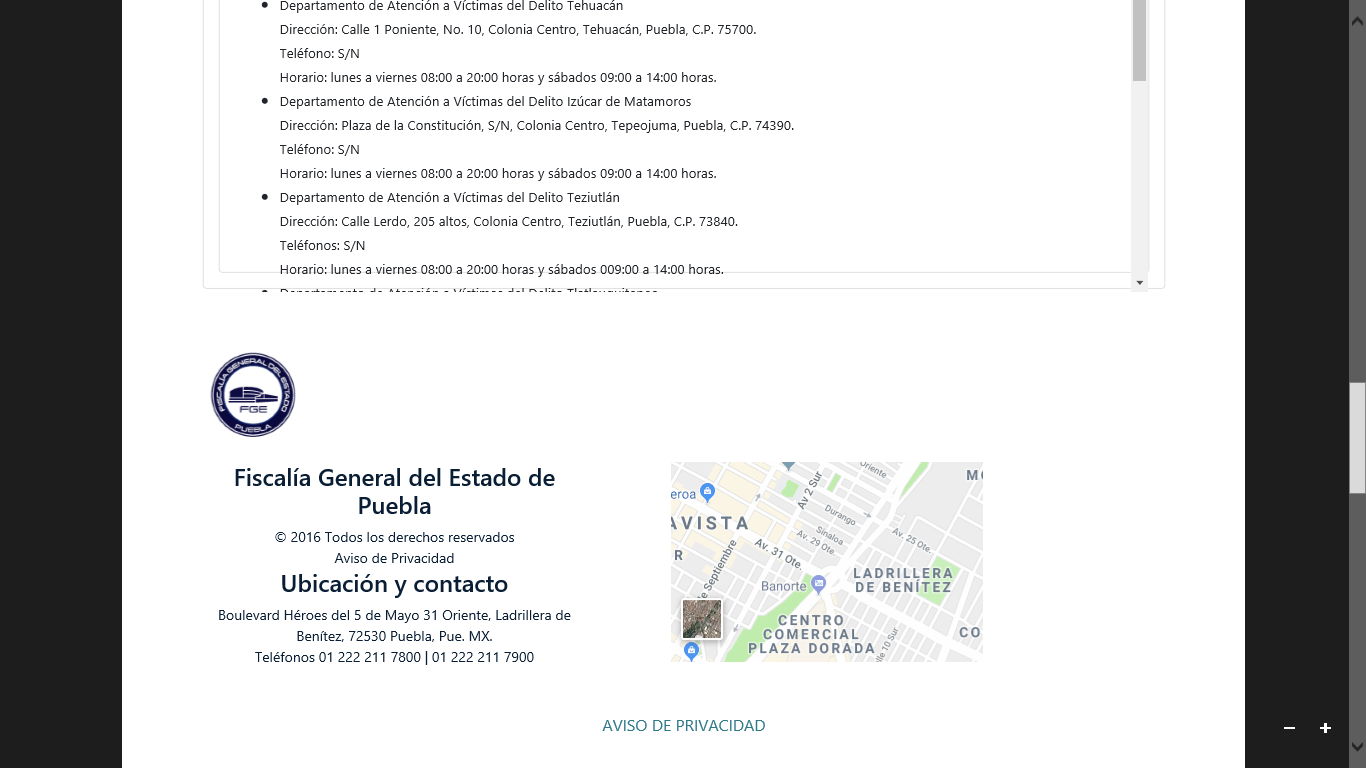 PROTECCIÓN A VÍCTIMAS DEL DELITO
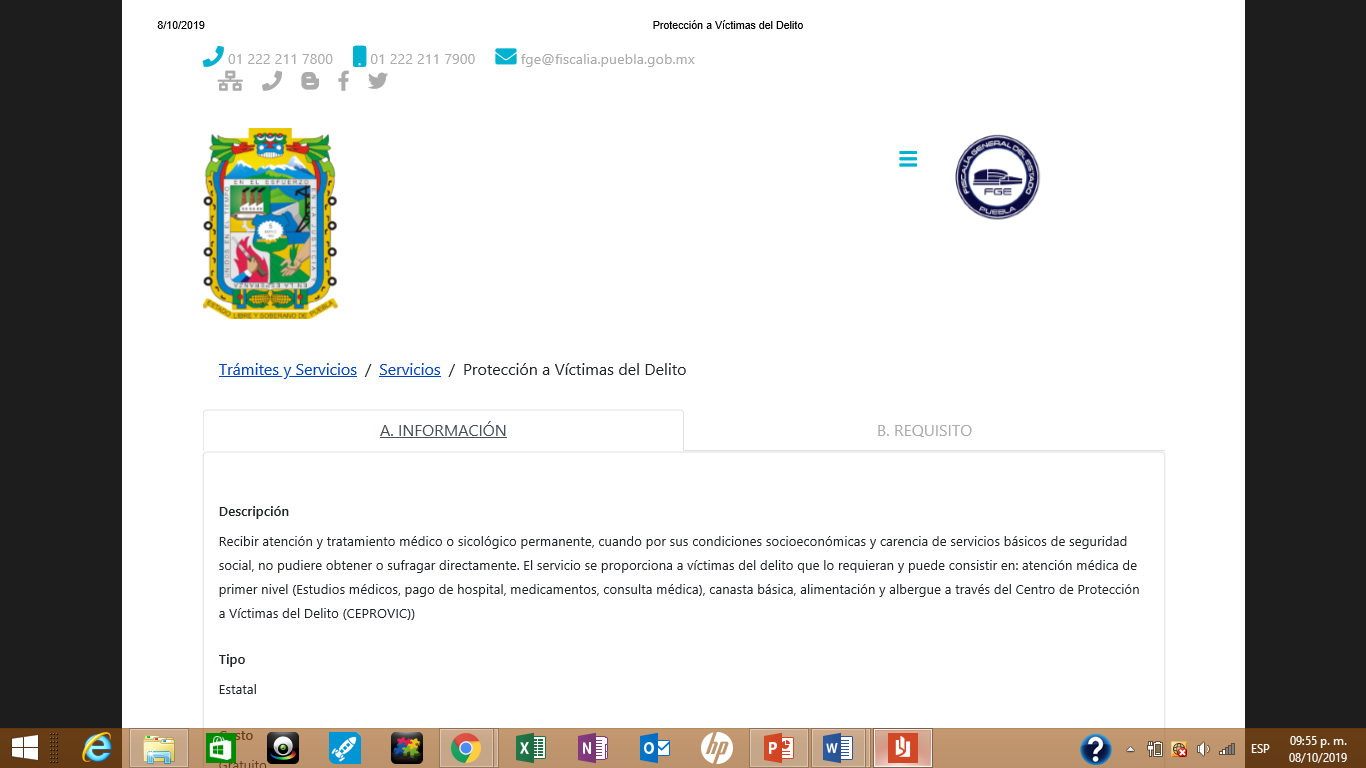 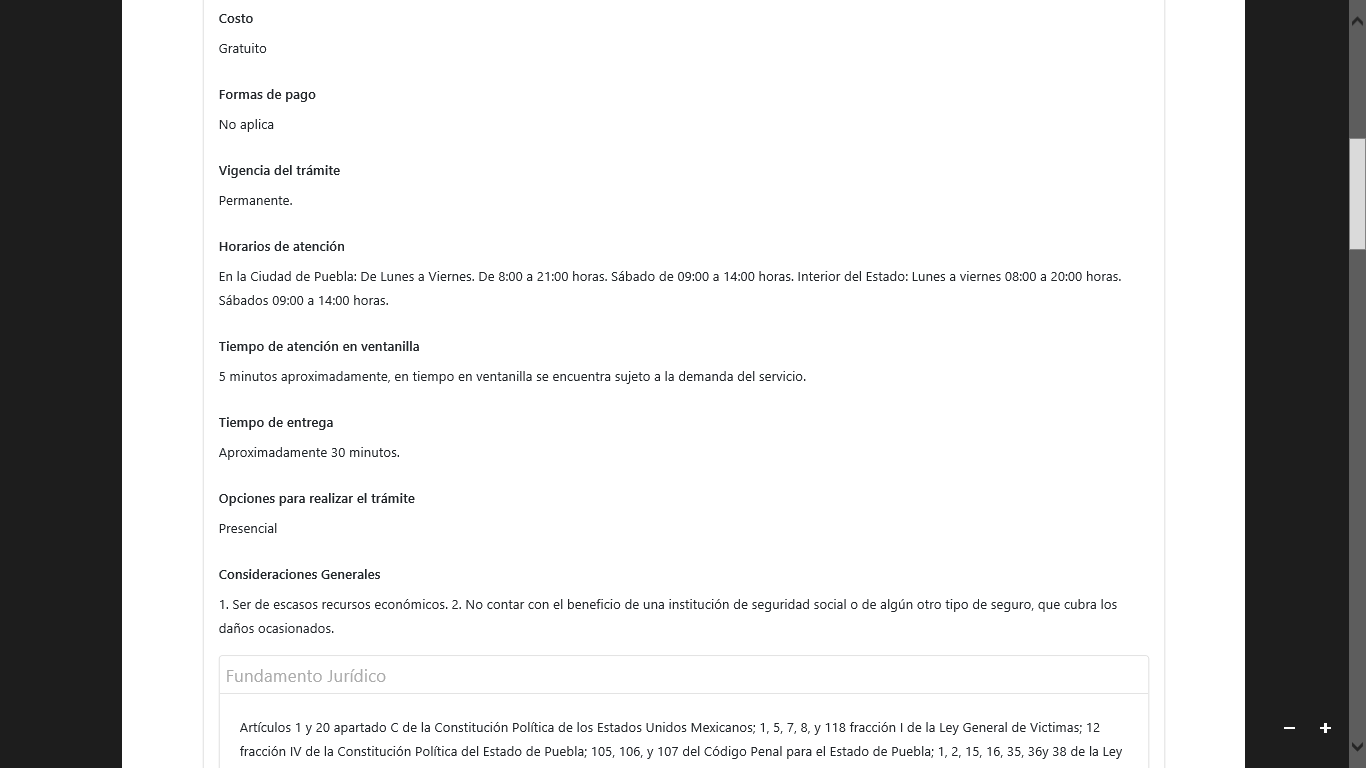 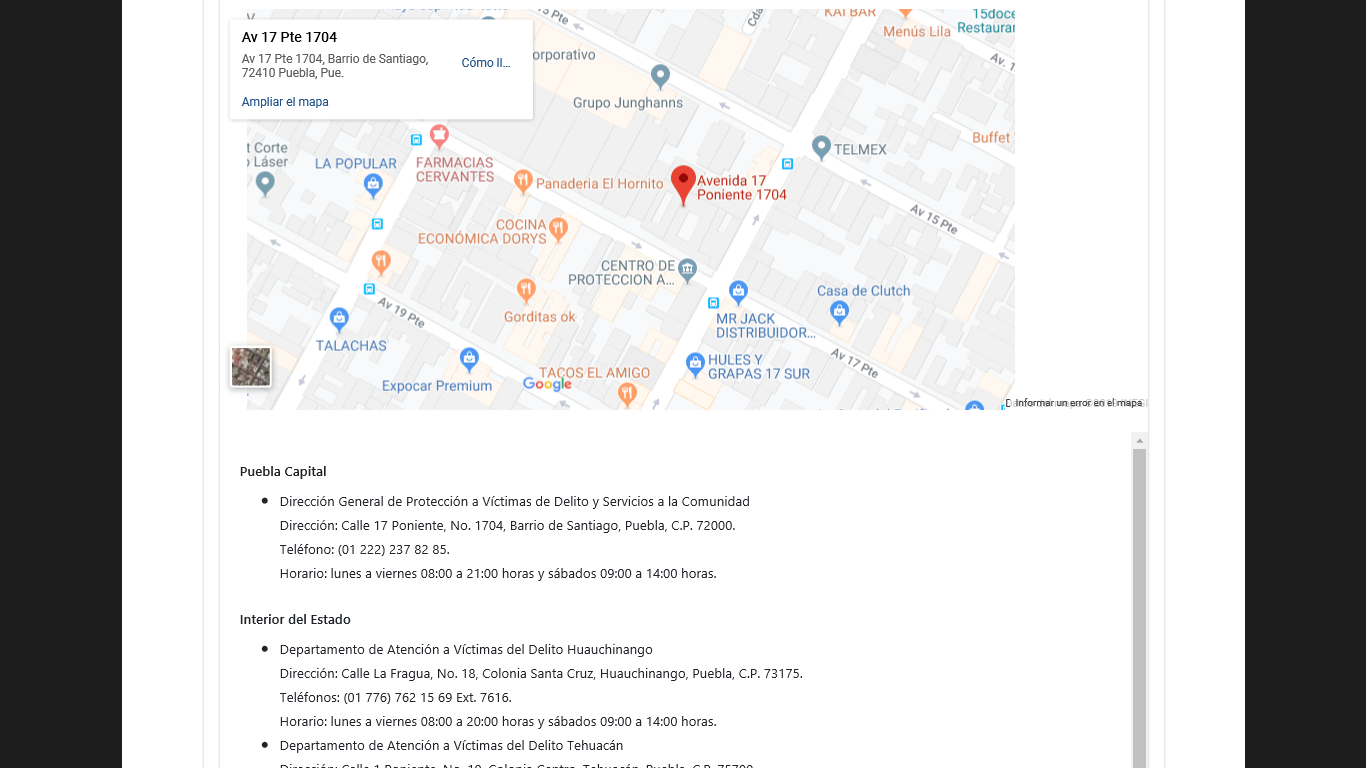 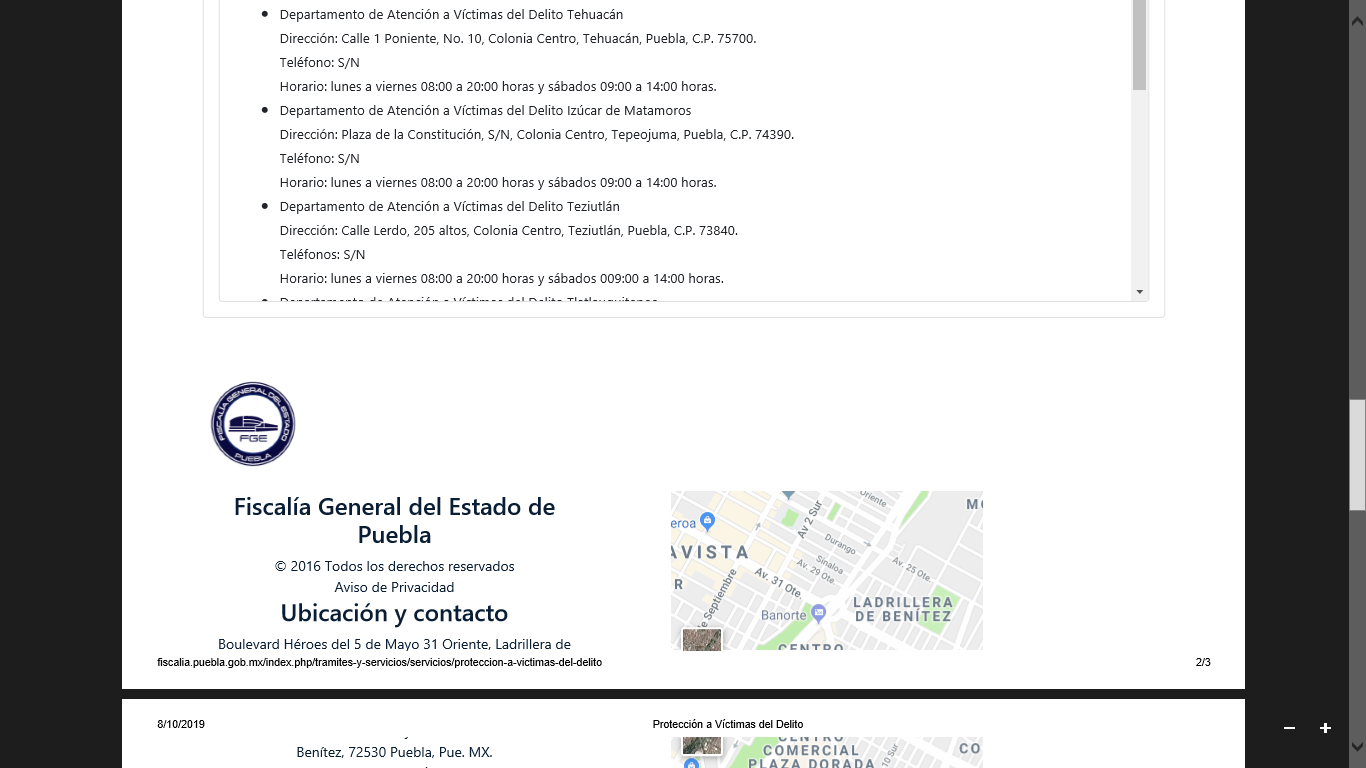 NÚMEROS DE ATENCIÓN PARA CASOS DE NIÑOS Y MUJERES
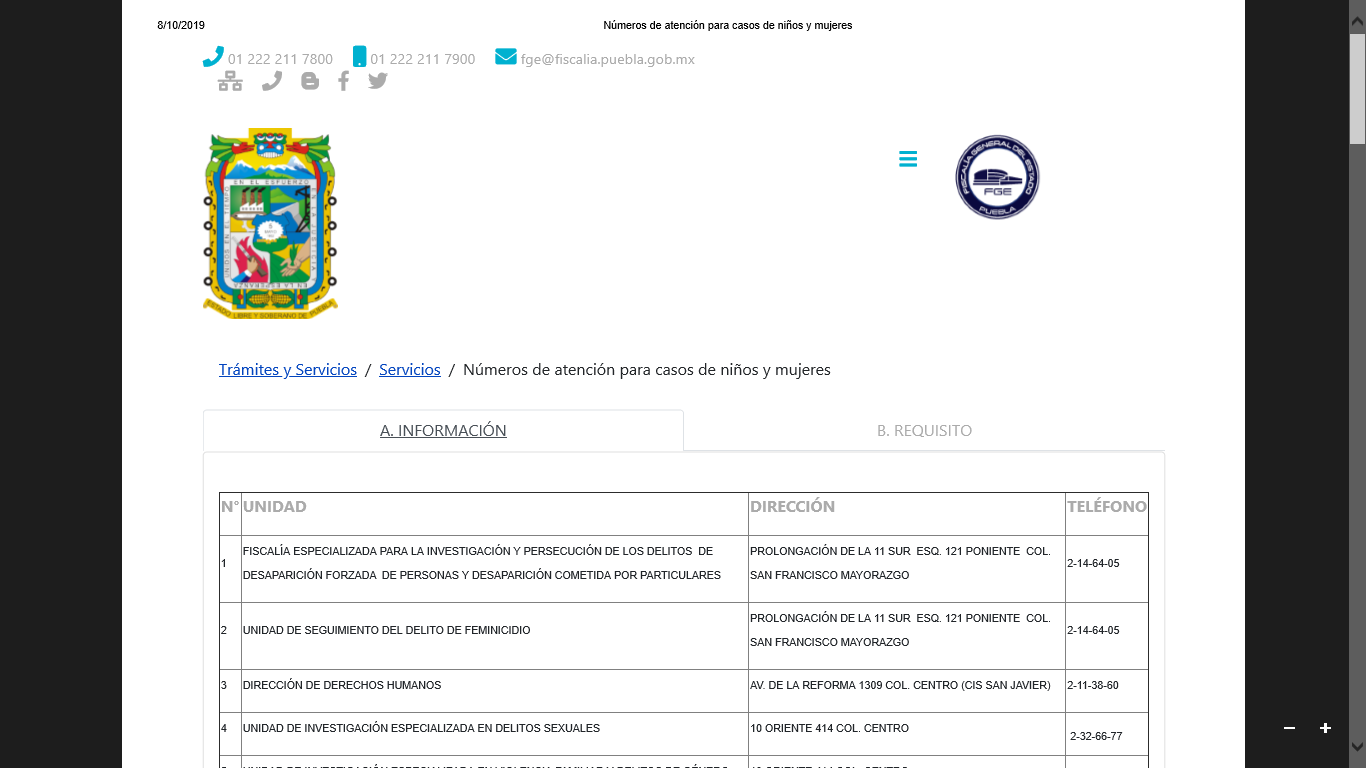 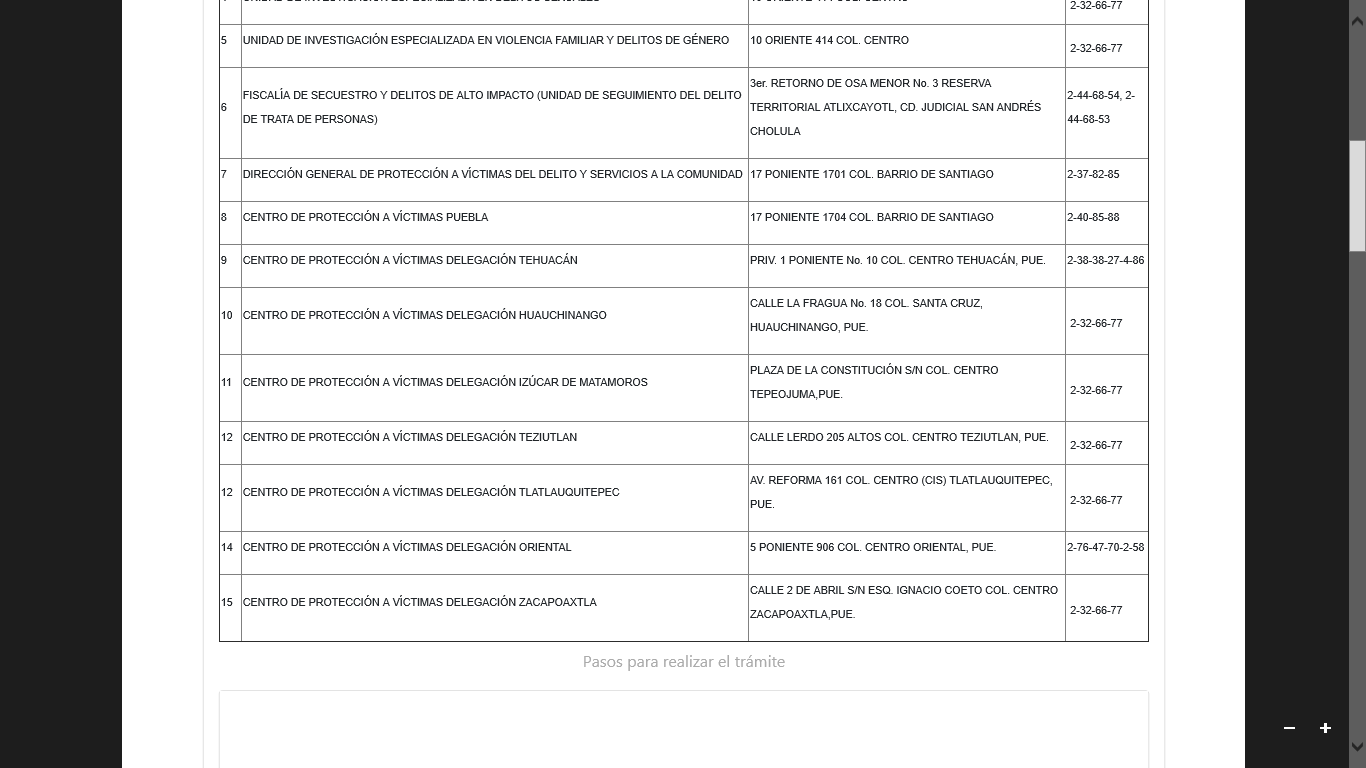 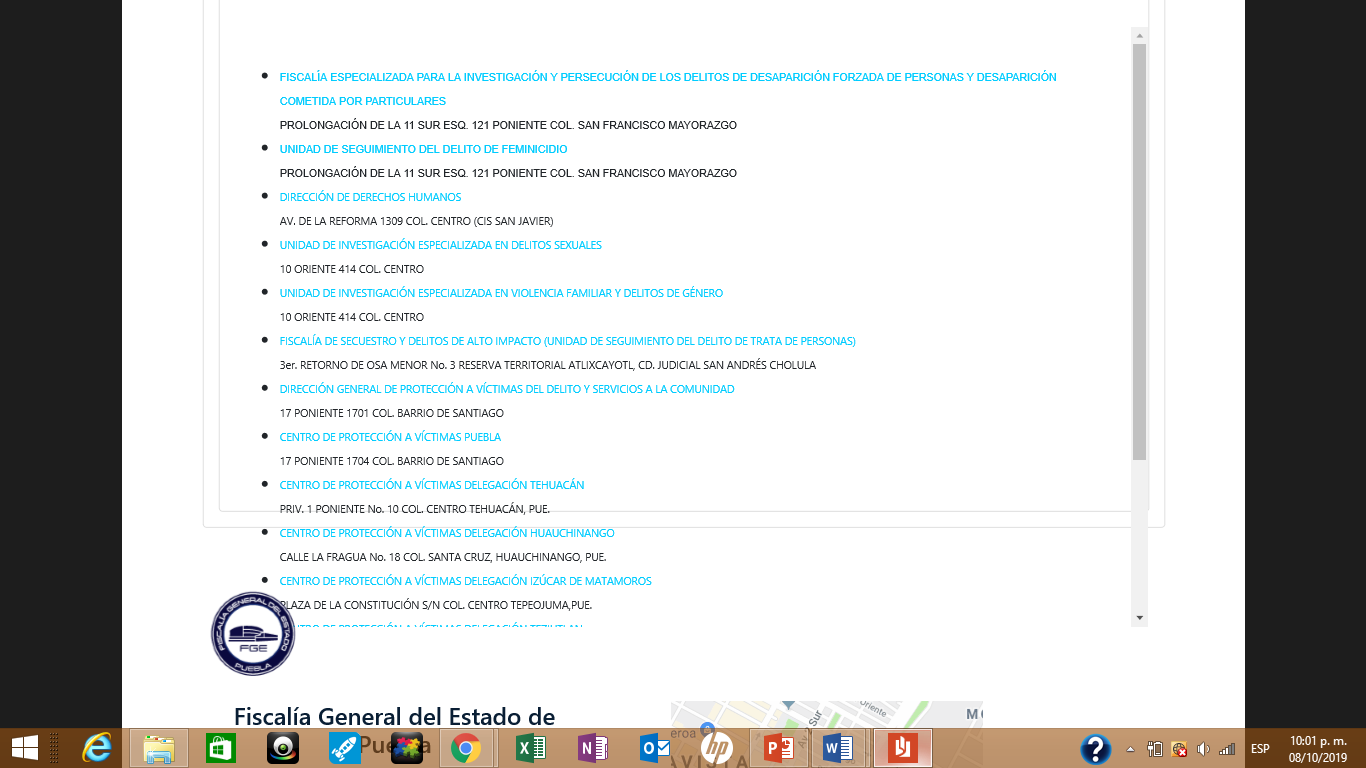 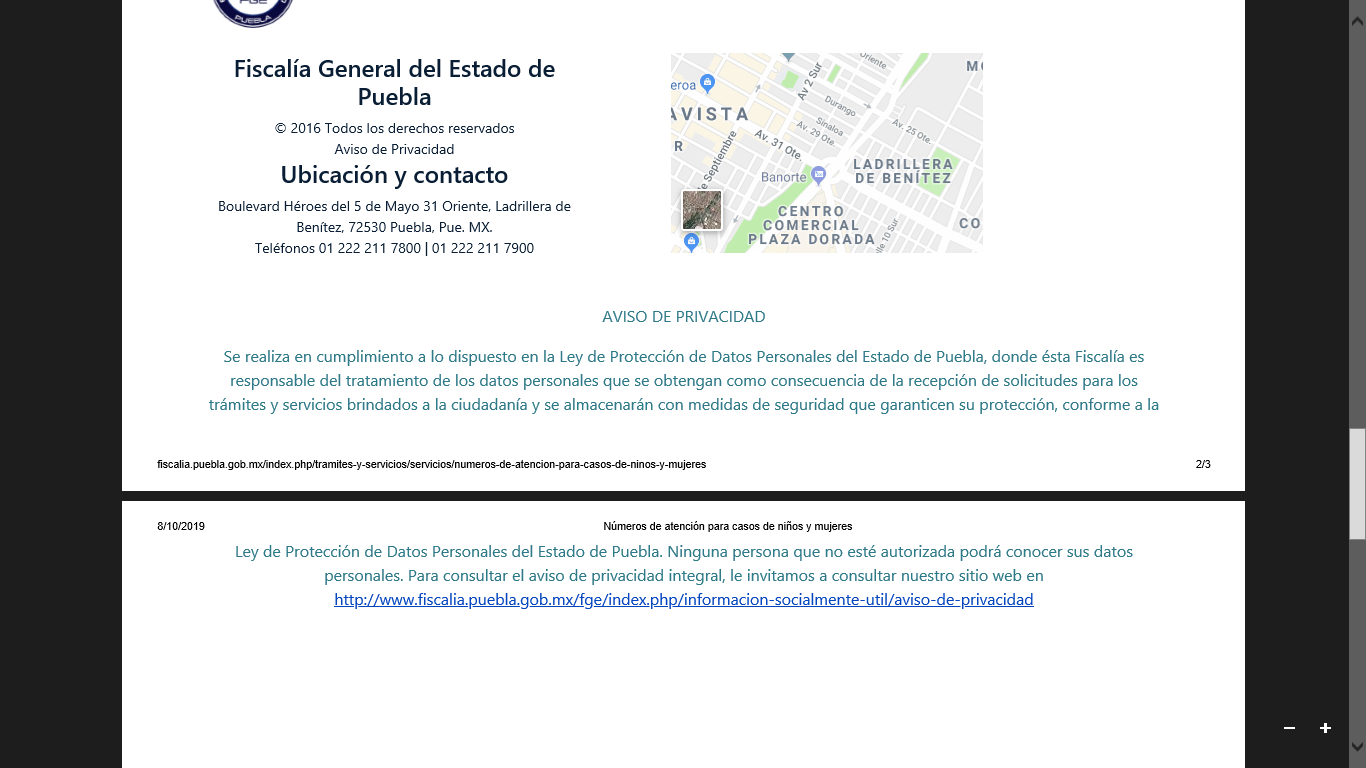 PLÁTICAS DE PREVENCIÓN DEL DELITO
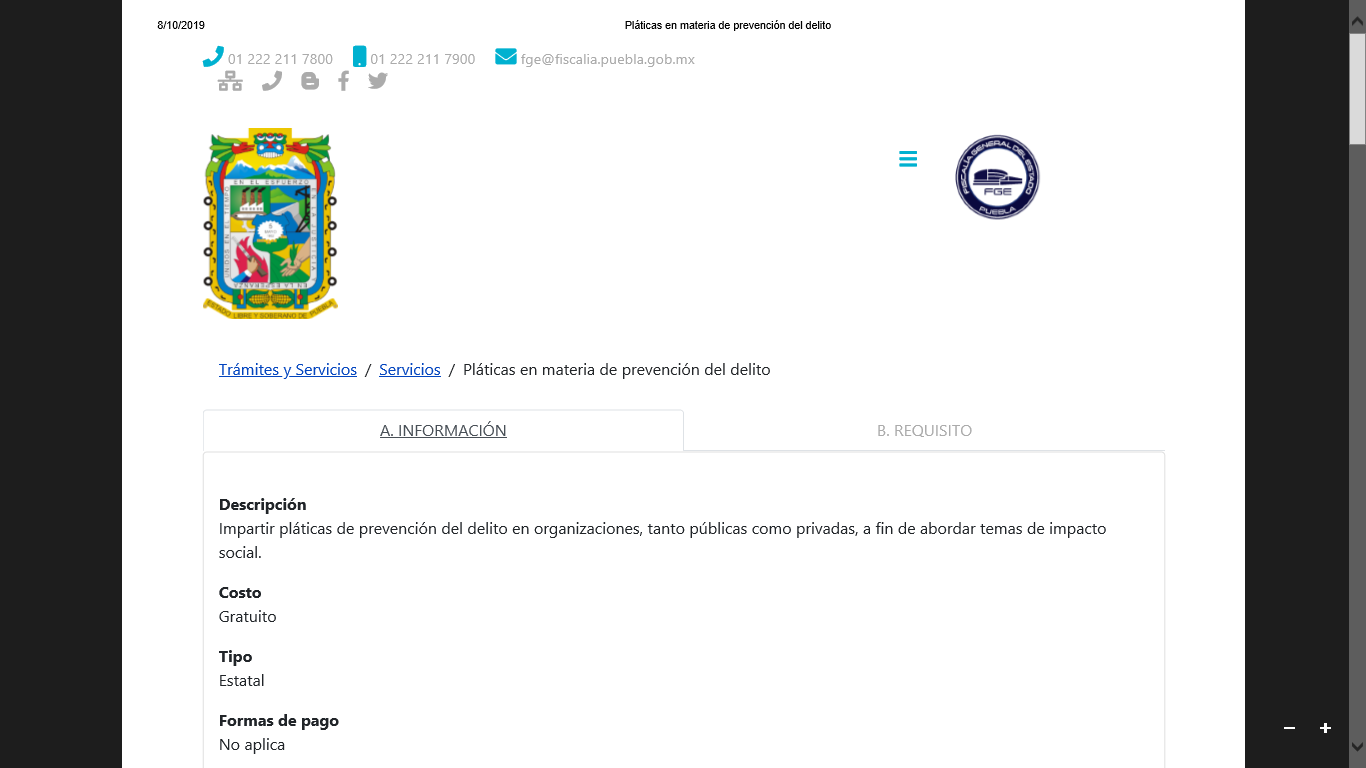 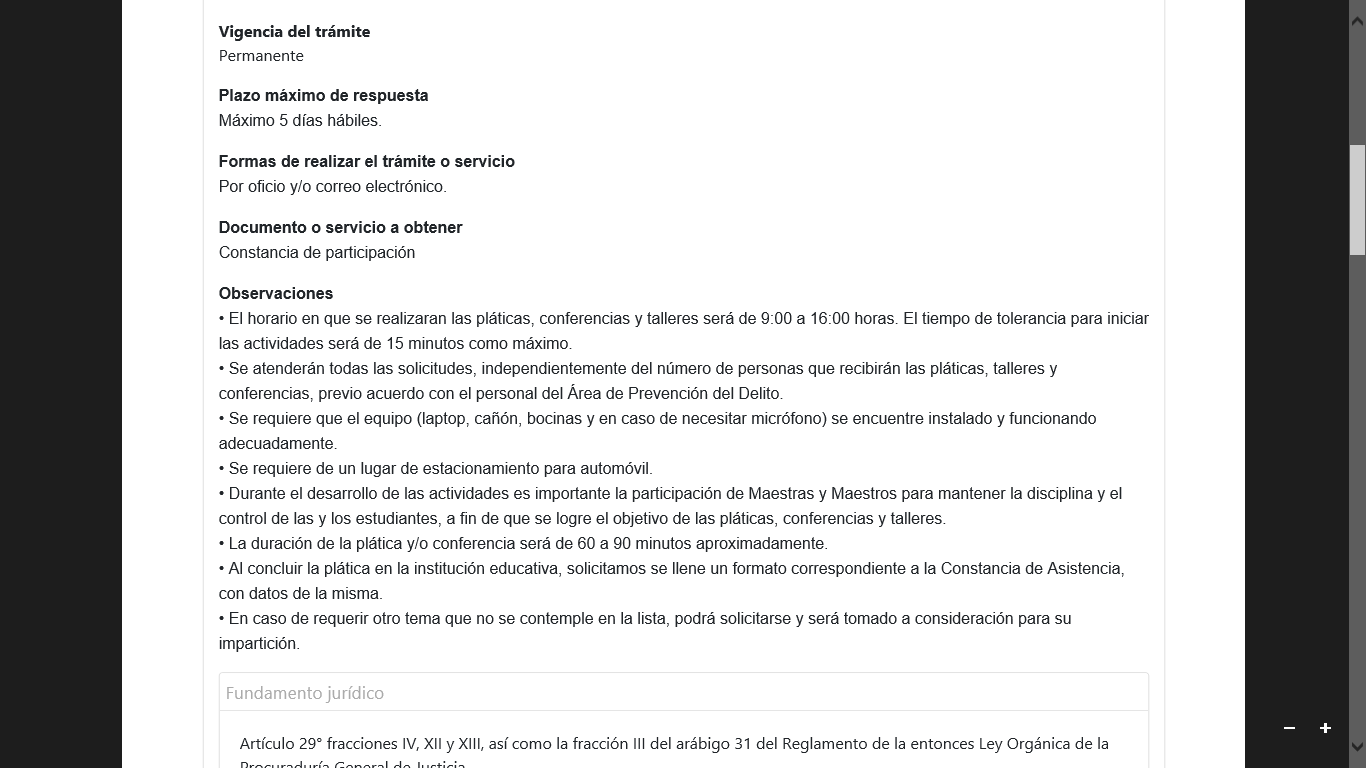 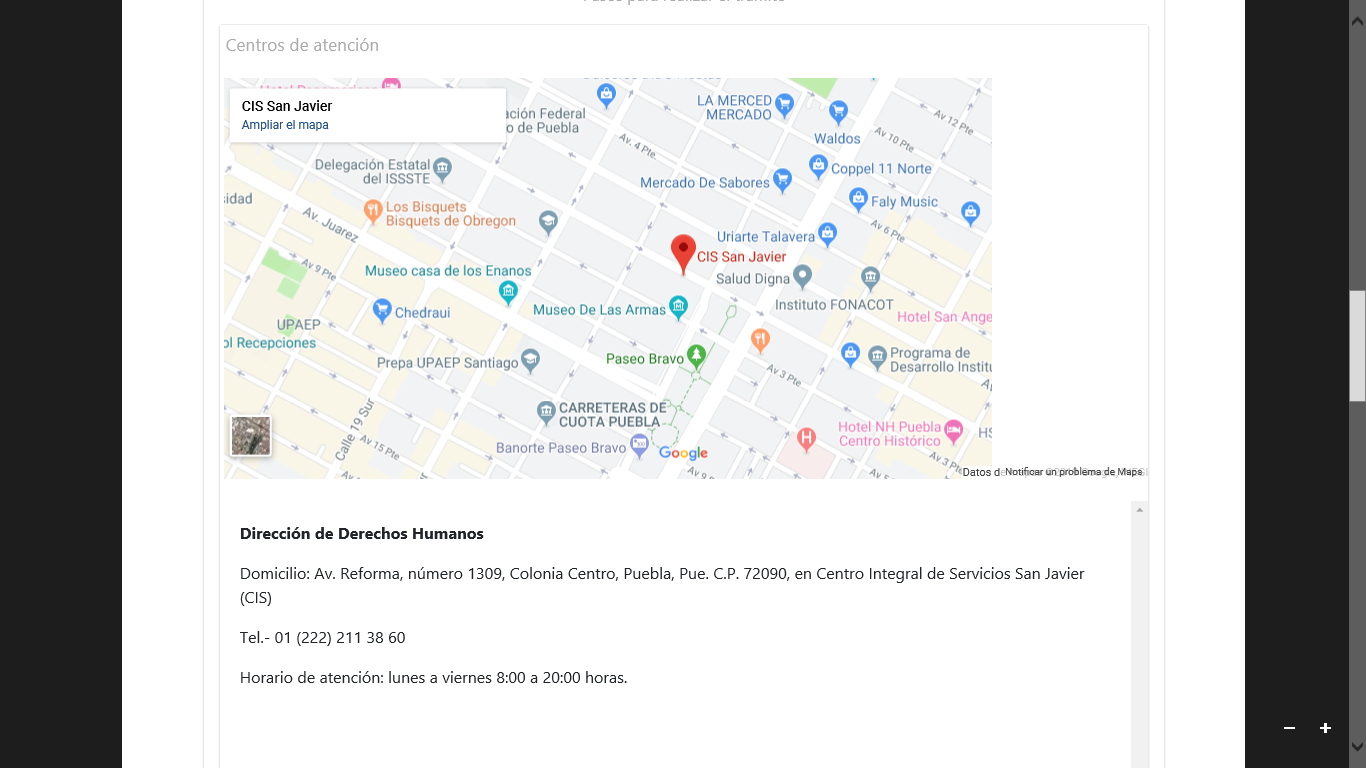